Finance | Reconcile financial data to accelerate period closing​
Microsoft 365 Copilot for Finance and Copilot Studio
Extend
Time to close
Reduce spending
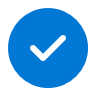 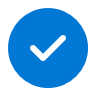 Value benefit
KPIs impacted
Reduce costs
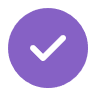 1. Generate formulas to clean data​
2. Reconcile accounts​
3. Review discrepancies​
Aggregate sales invoice and payment data into an Excel spreadsheet, then use Copilot for guidance on how to standardize the data formatting.​
Use Copilot for Finance in Excel to streamline the reconciliation of accounts across customers and suppliers.​
Review the Reconciliation Report transactions for any discrepancies.​
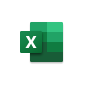 Copilot in Excel
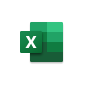 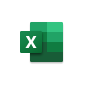 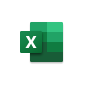 Copilot in Excel
+Copilot for Finance Preview
Copilot in Excel
+Copilot for Finance Preview
Copilot in Excel
+Copilot for Finance Preview
Example prompt: Suggest formulas to standardize the data formatting, including removing trailing spaces and correcting capitalization.​
Action: Open Copilot for Finance in Excel and select Reconcile data. Define the reconciliation vectors.​
Example prompt: What are my top 3 product categories, by revenue, over the last 3 years?​
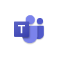 Copilot in Teams
6. Share with the team​
5. Create knowledge agent​
4. Generate report​
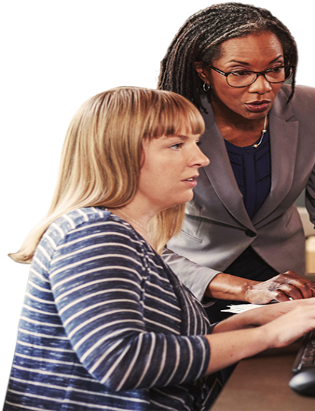 Share the custom copilot in Teams so team members can ask the agent questions about the report.
Create a custom AI agent based on the reconciliation reports and financial statements for the period closing so that you can query to understand any discrepancies based on the latest status reports.​
Copilot in Finance in Excel analyzes the reconciliation results and provides insights and suggestions for addressing inconsistencies in the report summary.​
Action: Open the configuration pan for the Microsoft Teams channel, select Open copilot, then add the custom agent as an app in Teams. Share the agent via a link with team members.
From Copilot Studio, create a new Copilot. Under the knowledge section, add the reconciliation report PDF from SharePoint.​
Action: Select Include the summary in the report and click Save as PDF to save a downloadable version of the report summary. ​
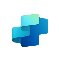 Copilot Agent3
+Connection to Finance ERP